Four Things We Can Learn From Transactional Analysis
Ian Tomlinson
Who am I?
Curriculum Manager for Science at Lathom High School, Skelmersdale

Department received “Outstanding” in a subject specific inspection May 2011

Trained Curriculum Leaders for Science and Technology For The Teaching Leaders Government Programme

Trained and practicing psychotherapist and couples counsellor

Worked with Edge Hill University for a very long time!  So seen many students.
The Challenge …
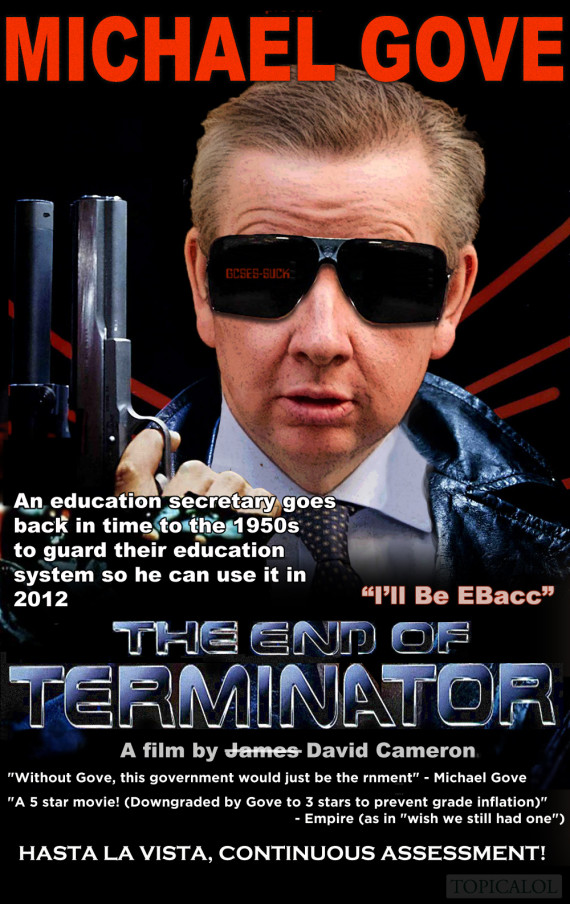 Keeping our Humanity
Fundamentally
Teaching is about 
relationships
“ …the most crucial and powerful learnings happen within the context of a positive and understanding relationship between teacher and learner.” (Temple, 1997)
Teachers are not just “technicians” delivering a predetermined curriculum.

If relationships are so important then it must be important to understand how human beings relate to each other.

Transactional Analysis is a good model to use to understand  and develop relationships and interactions (transactions).
Basic principles of TA
“I’m OK, you’re OK”

Everyone can think

Everyone can change
Think about how this information applies to you too.  This is about all of us, not just the children you teach.
The TA ideas I’ve chosen for you today are …
Psychological hungers

Strokes

Script

The 3 P,s
Psychological Hungers
Eric Berne (the creator of TA) stated that all human beings have three fundamental needs:

Stimulation

Structure (pattern and predictability)

Recognition
As teachers we can provide these
Stimulation – what we ask a student to do can be a key factor in how they behave.  Easy, low demand tasks can lead to other sources of stimulation being sought, as can tasks that are too challenging.

Structure – Vitally important!  The students crave this.  Without it they will feel unsure and unsafe.

Recognition – stroke theory can help us understand this need.
You are important too!
How does structure keep you safe?  Good lesson planning with clear sections to lessons can help you feel confident.

Recognition from tutors, mentors and students is important.  Ask for it!
Strokes
Strokes are a “unit of recognition”

All human beings crave strokes.  We want to feel “seen”.

Positive strokes are best but negative strokes are better than no strokes at all.

Strokes are one reason why solitary confinement in prison is the harshest punishment
Types of strokes
How we can use this …
Give positive strokes and make sure you give unconditional strokes as well as conditional ones.

Give negative conditional strokes sparingly

At all costs avoid negative unconditional strokes – they have  a huge impact and reinforce negative script beliefs.
“What you stroke is what you get”.
And for you …
Ask for strokes if you are not getting them.  It’s OK to ask for what you want!

Notice the things you are doing well (self stroking is OK).

If there are things not going well realise that the feedback you are getting is not about your worth as a human being but about how you performed in one particular lesson.
Script
During early years a child will form conclusions about himself, others and life.

These conclusions form the basis of self concept and self esteem later in life

Sometimes the messages received are negative or there may be a lack of positive

In these cases the child looks for ways to ensure they get strokes by constructing a “script” 

These script messages are instructions on what to do to survive
The “don’t” script messages
What we can do as teachers …
Provide a positive environment where the “don’t” messages can be challenged.

Be aware that students may need to be gently encouraged to see that the messages are false.

Realise that bad behaviour is nothing personal.
‘Children do not behave in a challenging way to be a problem, but as a solution to the problem’

(Hemmings, 2003)
For you …
Notice which “don’t” messages you carry around with you.  Challenging them may bring up feelings for you but nobody ever died from having feelings.

If you are struggling get help.  It may be from your tutor, mentor or friend.  If your script is really getting in the way then you might want to seek out a therapist.
The 3 P’s needed to counteract script …
Permission

Protection

Potency
Permission
To go against script beliefs.  Eg.  Permission to challenge the “don’t think” script belief by coming up with their own answers in lessons (not having it reinforced by teacher giving the answers easily).
Protection
The creation of an environment where a child feels safe.
Potency
Giving the inspiration and empowerment to support growth and to help the students stand up for themselves.

You are “in charge” and you know what you are doing!
Notable things I’ve left out …
Ego states

Transactional Analysis Proper

Life Positions

Passivity

Time structuring and Game theory
Want to learn more?
Find these slides on iantomlinson.co.uk

Manchesterpsychotherapy.co.uk for more information on TA

iant241@gmail.com

Best book: TA Today – Stewart and Joines